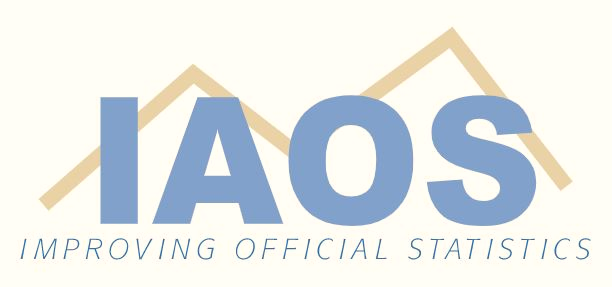 Overview of the Fundamental Principles of Official Statistics and their relevance for the users of statisticsIAOS – ECLAC Webinar
Dr. Misha Belkindas      IAOS President      November 3, 2022
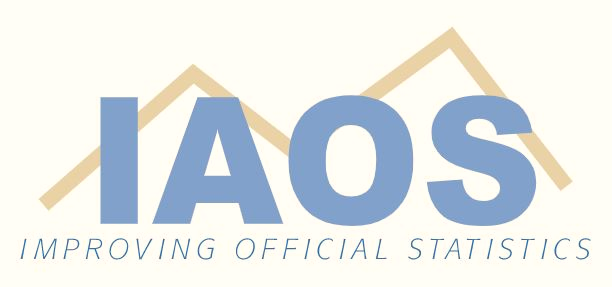 History of Fundamental Principles of Official Statistics (FPOS)
November 3, 2022
2
History of FPOS
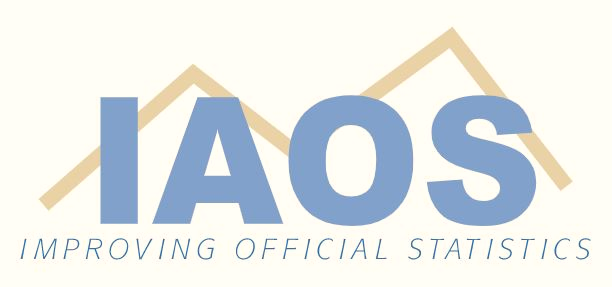 History of Fundamental Principles of Official Statistics (FPOS) (continued)
November 3, 2022
3
History of FPOS
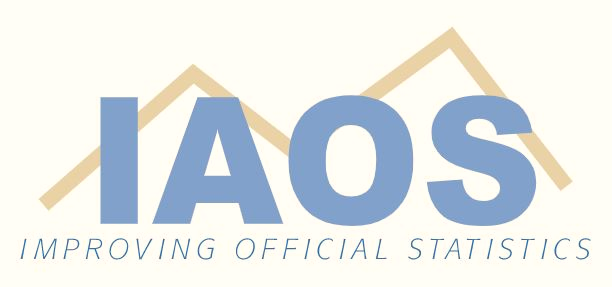 FPOS – a Remainder
Principle 1 - Official statistics provide an indispensable element in the information system of a democratic society, serving the Government, the economy and the public with data about the economic, demographic, social and environmental situation. To this end, official statistics that meet the test of practical utility are to be compiled and made available on an impartial basis by official statistical agencies to honour citizens' entitlement to public information
Principle 2 - To retain trust in official statistics, the statistical agencies need to decide according to strictly professional considerations, including scientific principles and professional ethics, on the methods and procedures for the collection, processing, storage and presentation of statistical data
Principle 3 - To facilitate a correct interpretation of the data, the statistical agencies are to present information according to scientific standards on the sources, methods and procedures of the statistics
Principle 4 - The statistical agencies are entitled to comment on erroneous interpretation and misuse of statistics
November 3, 2022
4
History of FPOS
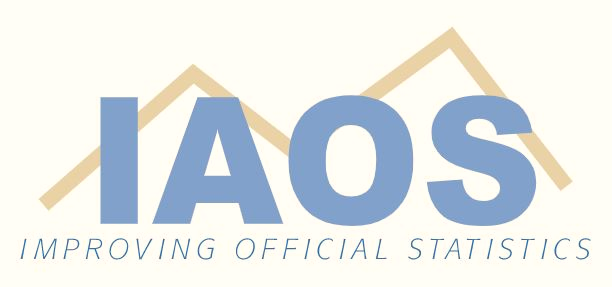 FPOS – a Remainder (continued)
Principle 5 - Data for statistical purposes may be drawn from all types of sources, be they statistical surveys or administrative records. Statistical agencies are to choose the source with regard to quality, timeliness, costs and the burden on respondents
Principle 6 - Individual data collected by statistical agencies for statistical compilation, whether they refer to natural or legal persons, are to be strictly confidential and used exclusively for statistical purposes
Principle 7 - The laws, regulations and measures under which the statistical systems operate are to be made public
Principle 8 - Coordination among statistical agencies within countries is essential to achieve consistency and efficiency in the statistical system
Principle 9 - The use by statistical agencies in each country of international concepts, classifications and methods promotes the consistency and efficiency of statistical systems at all official levels
Principle 10 - Bilateral and multilateral cooperation in statistics contributes to the improvement of systems of official statistics in all countries
November 3, 2022
5
History of FPOS
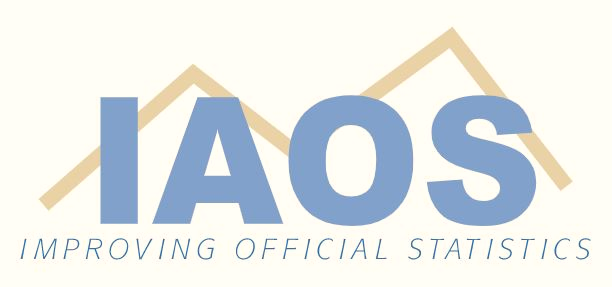 Data Revolution and the New Data Ecosystem
The SDG era and the new emerging statistical ecosystem
New actors – private sector, civil society organizations, academia
Role of the government 
The system is comprised not of producers only
The important role of data users - governments, journalists, businesses and the society at large
The changing role of NSO – from a single data producer to a data steward
November 3, 2022
6
History of FPOS
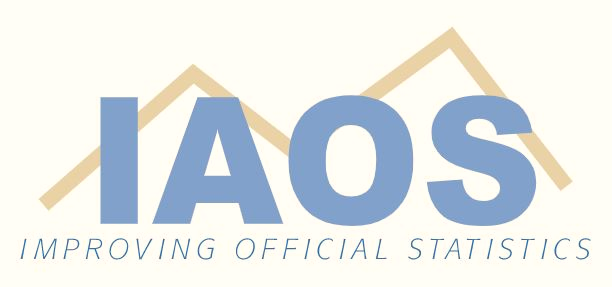 Misuse of Statistics and Trust in Statistics
The new role of NSOs put an additional burden on them to be the guardians of FPOS in the country
The new role also puts additional burden to earn the trust
IAOS has created a Krakow Group to deal with those issues worldwide
The IAOS response on misuse of statistics and mistreatment of statisticians
The case of El Salvador
November 3, 2022
7
History of FPOS
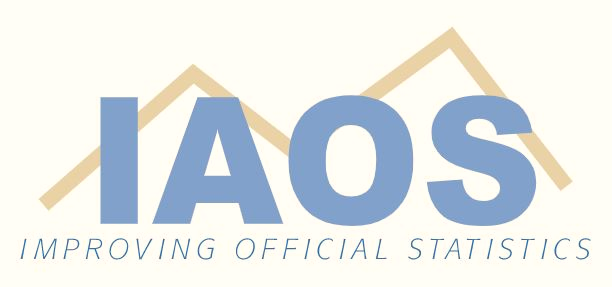 IAOS Cares and is Worried about FPOS
IAOS discussed the FPOS in a special day long session at the IAOS conference in Krakow in April 2022
A few quotes from participants of the session:
“FPOS is the compass for Ethical Spirit, Credibility, Identity & Trust. It is a reference to all National Statistical Offices working under crises and uncertainty. Nevertheless, Fundamental Principles needs a full review to keep up with never preceding challenges and engage new data terminology including data science, data interoperability, modernization, data stewardship”
“Broadening the scope of the FPOS to other actors beyond official statistics can be an enriching experience and can provide us all with more tools to react to many attacks to them by some political systems, creating the basis for their full compliance” 
“The Fundamental Principles are (1) more universal (2) more needed and (3) more fundamental than ever. The best 30-year birthday present for the principles would be a collective and broadened understanding of just HOW fundamental and foundational they are and how the grand the edifice of statistics, data and information is that they are supporting”
November 3, 2022
8
History of FPOS
Thank You
In case of questions, please communicate to 
Dr. Misha Belkindas
mishabelkindas@opendatawatch.com
November 3, 2022
9
History of FPOS